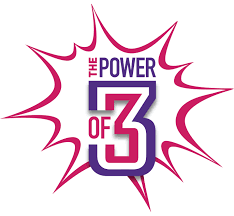 Thursday, 17 September 2020
TITLE: Y8 Introduction to Poetry
Learning Aim:  Introduction to Poetry
Last year: Give an example of exaggeration?

Last Term: Why do you think the stable buck had to sleep in a separate bunk to the other workers? 

Last Lesson: Who was to blame for WW1 do you think?
Character Strength Focus:  Confidence – Being able to confidently deliver a presentation
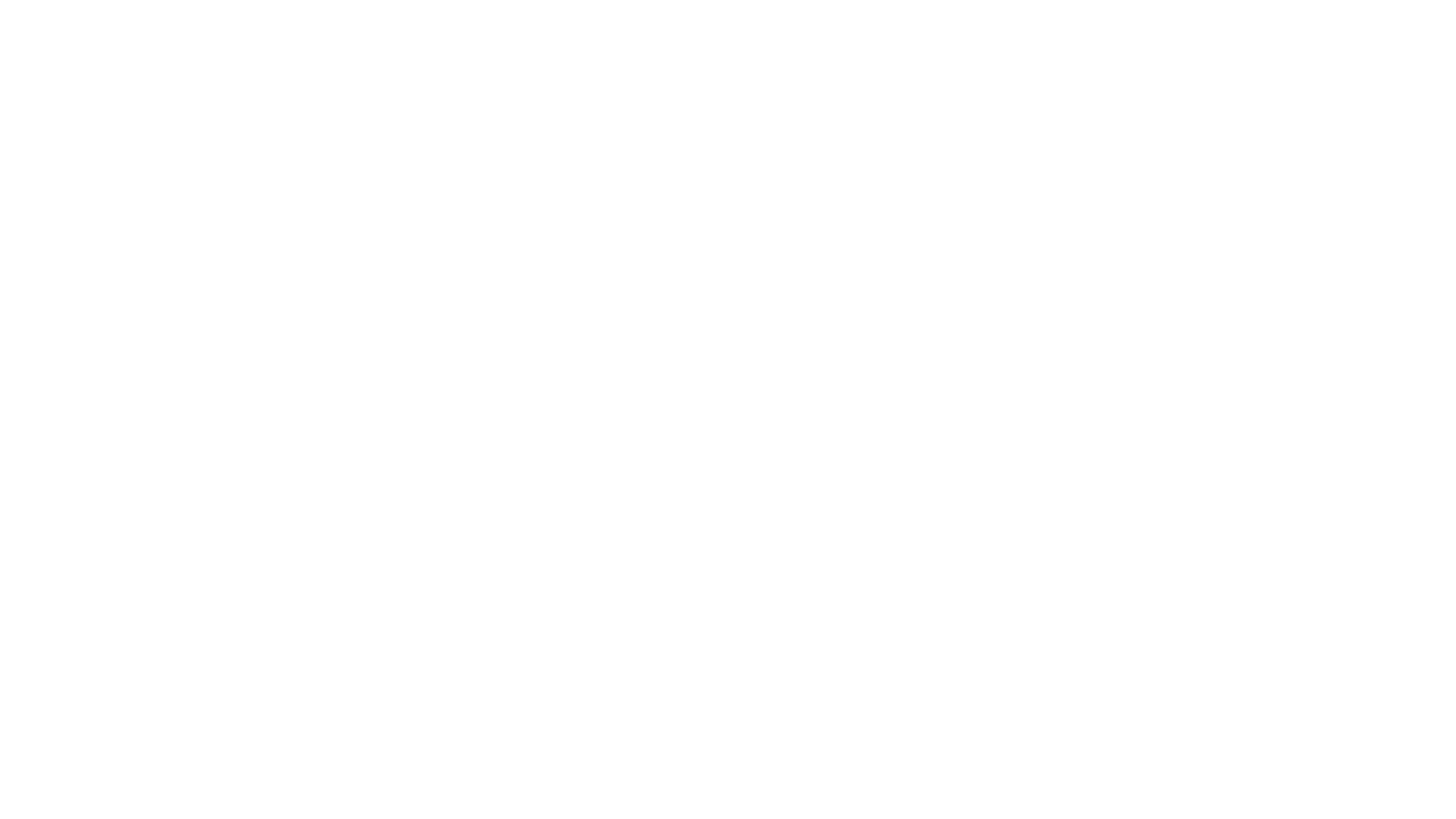 Keywords: What do you think the following words mean?
Confrontation: 
Disinfected: 
Tender: 
Defiant: 
Trailing: 
Conflict:
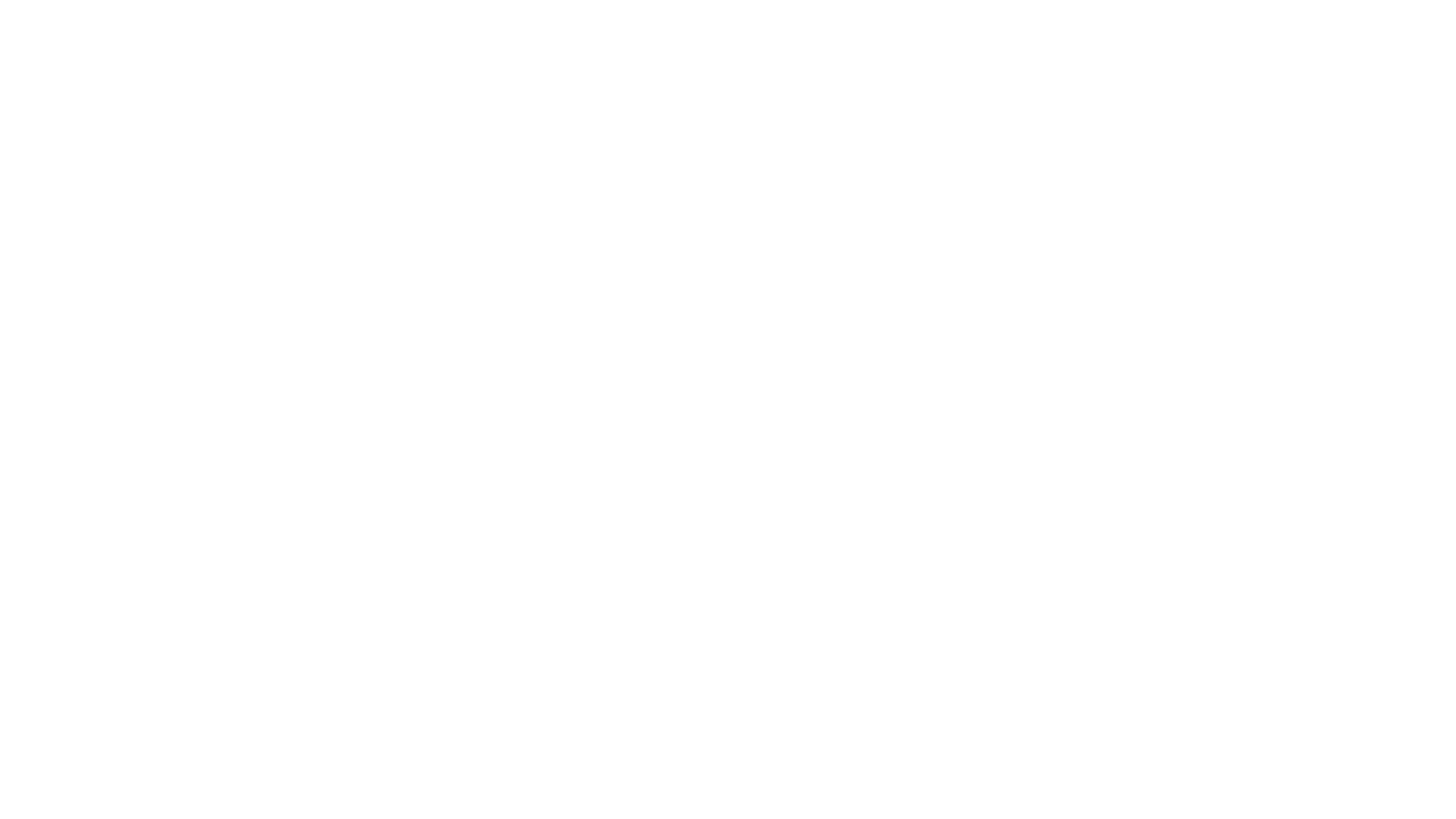 Keywords:
Confrontation: a disagreement with another
Disinfected: to remove all germs and living microorganisms
Tender: sensitive and delicate
Defiant: to challenge or refuse
Trailing: to follow behind
Conflict: a disagreement, often violent
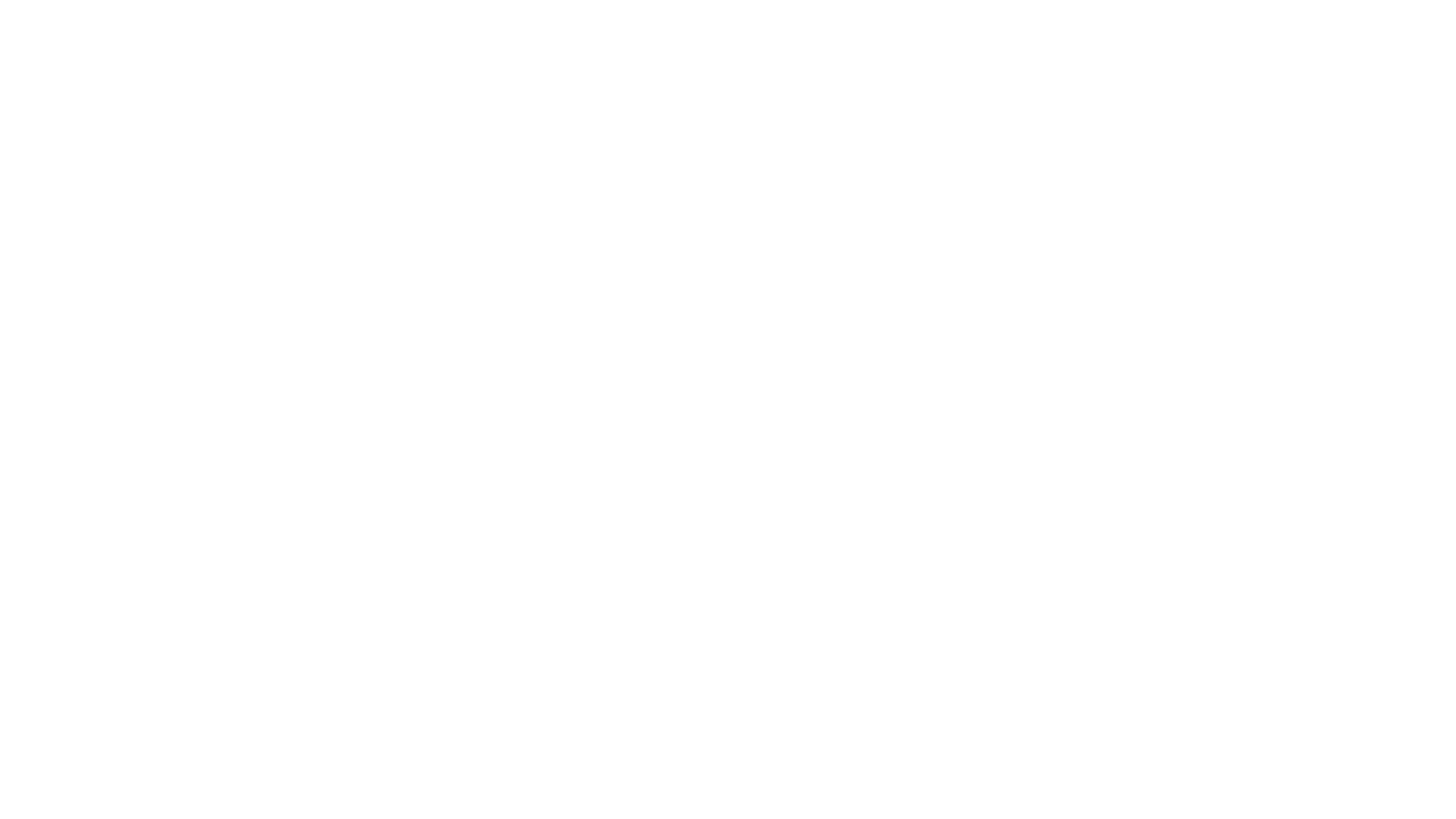 Poetry TermsLink the Poetry term with its definition
a continuation of a sentence without pause at the end of lines
The same sound/letter at the beginning of close words
a break in the middle of a line using punctuation
part of a poem that makes the reader feel sad
a pair of lines often the same length that rhyme
something non-human given human qualities
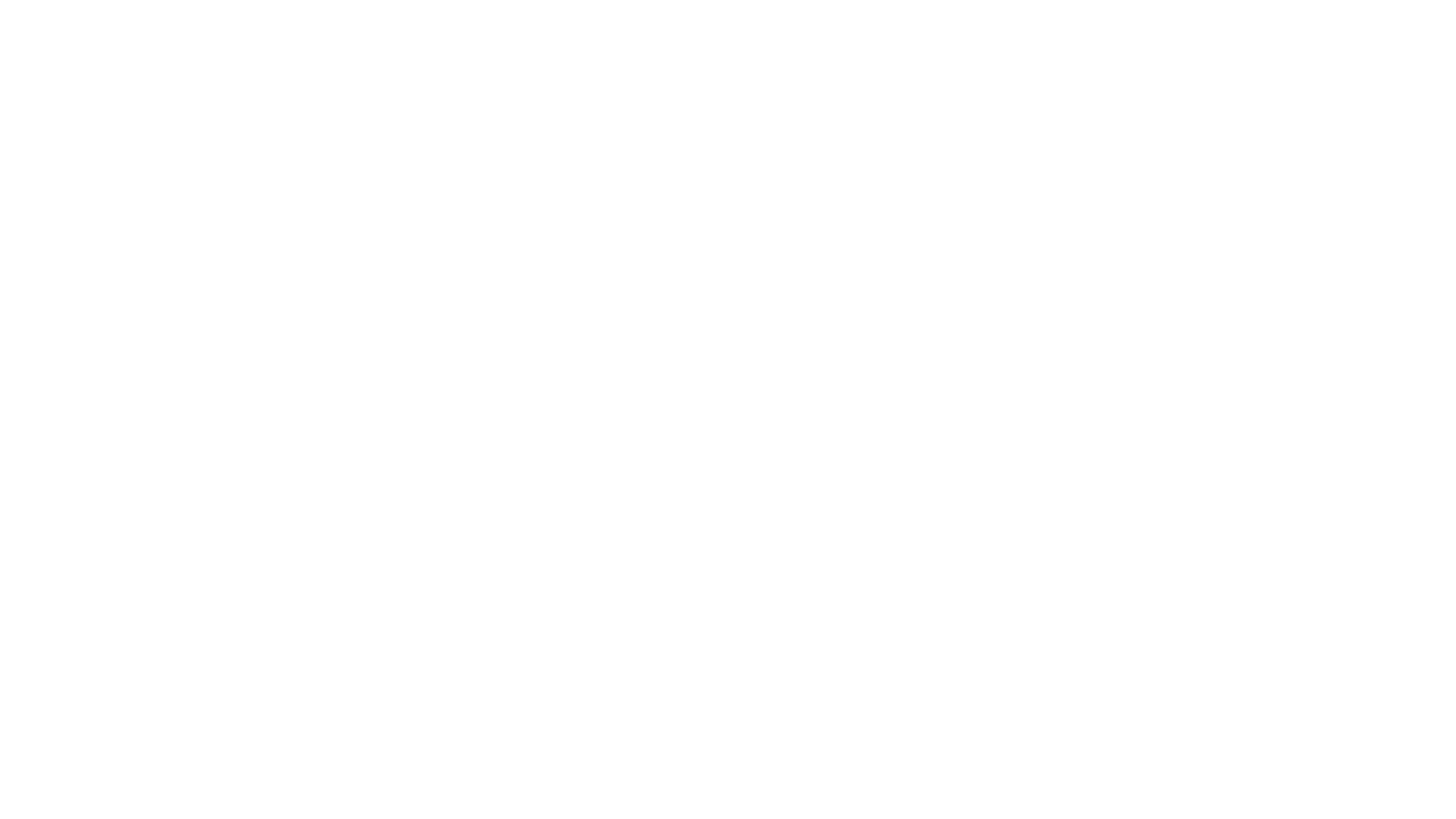 Poetry TermsCheck your answers
Catrin
I can remember you, child,As I stood in a hot, whiteRoom at the window watchingThe people and cars takingTurn at the traffic lights.I can remember you, our firstFierce confrontation, the tightRed rope of love which we bothFought over. It was a squareEnvironmental blank, disinfectedOf paintings or toys. I wroteAll over the walls with myWords, coloured the clean squaresWith the wild, tender circlesOf our struggle to becomeSeparate. We want, we shouted,To be two, to be ourselves.
Neither won nor lost the struggleIn the glass tank clouded with feelingsWhich changed us both. Still I am fightingYou off, as you stand thereWith your straight, strong, longBrown hair and your rosy,Defiant glare, bringing upFrom the heart’s pool that old rope,Tightening about my life,Trailing love and conflict,As you ask may you skateIn the dark, for one more hour.
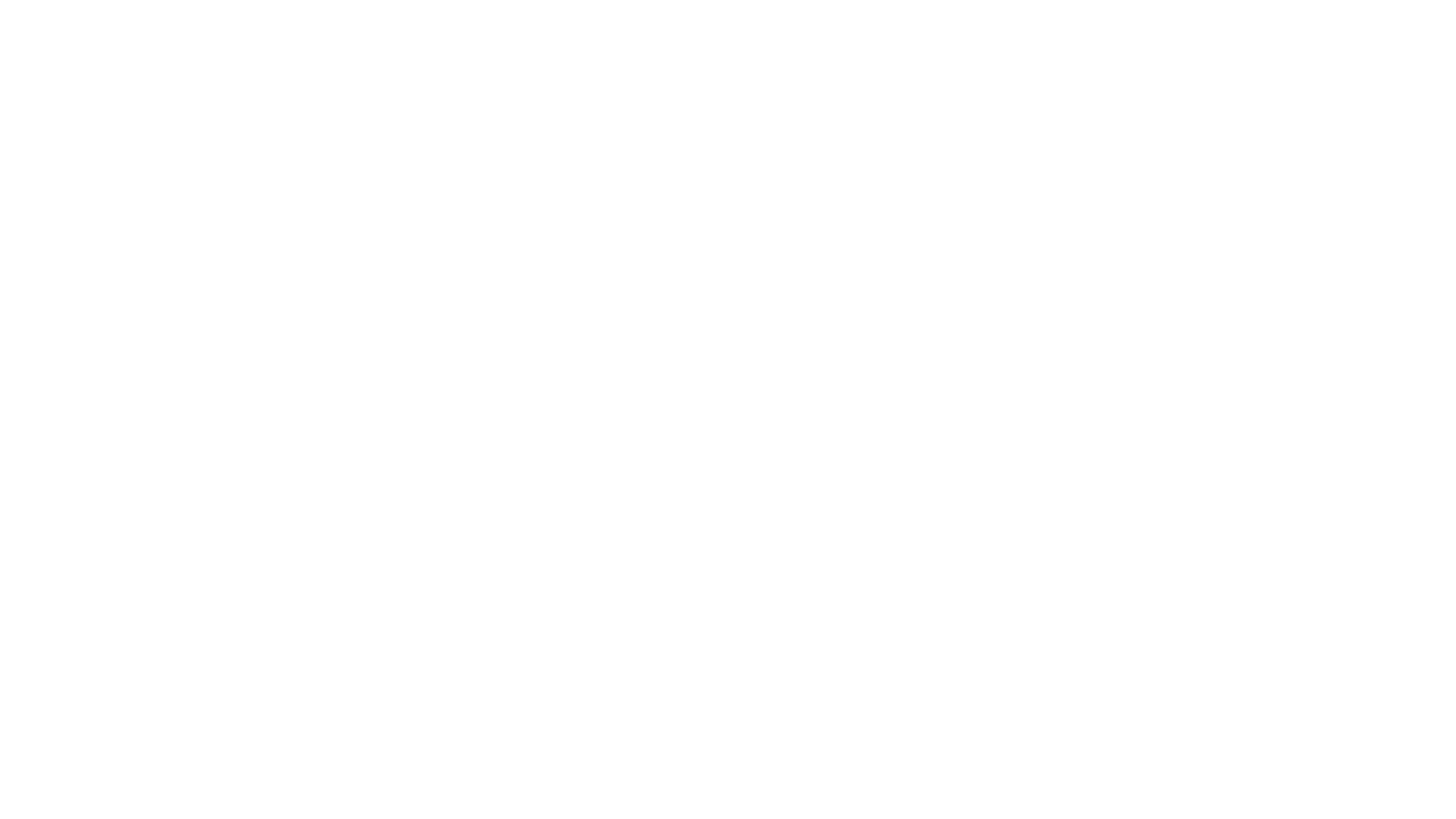 First Reading of Catrin Task: 10 minutes
After reading 'Catrin' for the first time, what do you think the poem is about?

Bronze: Your response is clear, with a reference to the poem.
Silver: Your response is thoughtful, making two references from the poem.
Gold: Your response is thoughtful, making two or more references from the poem, identifying poetical devices.
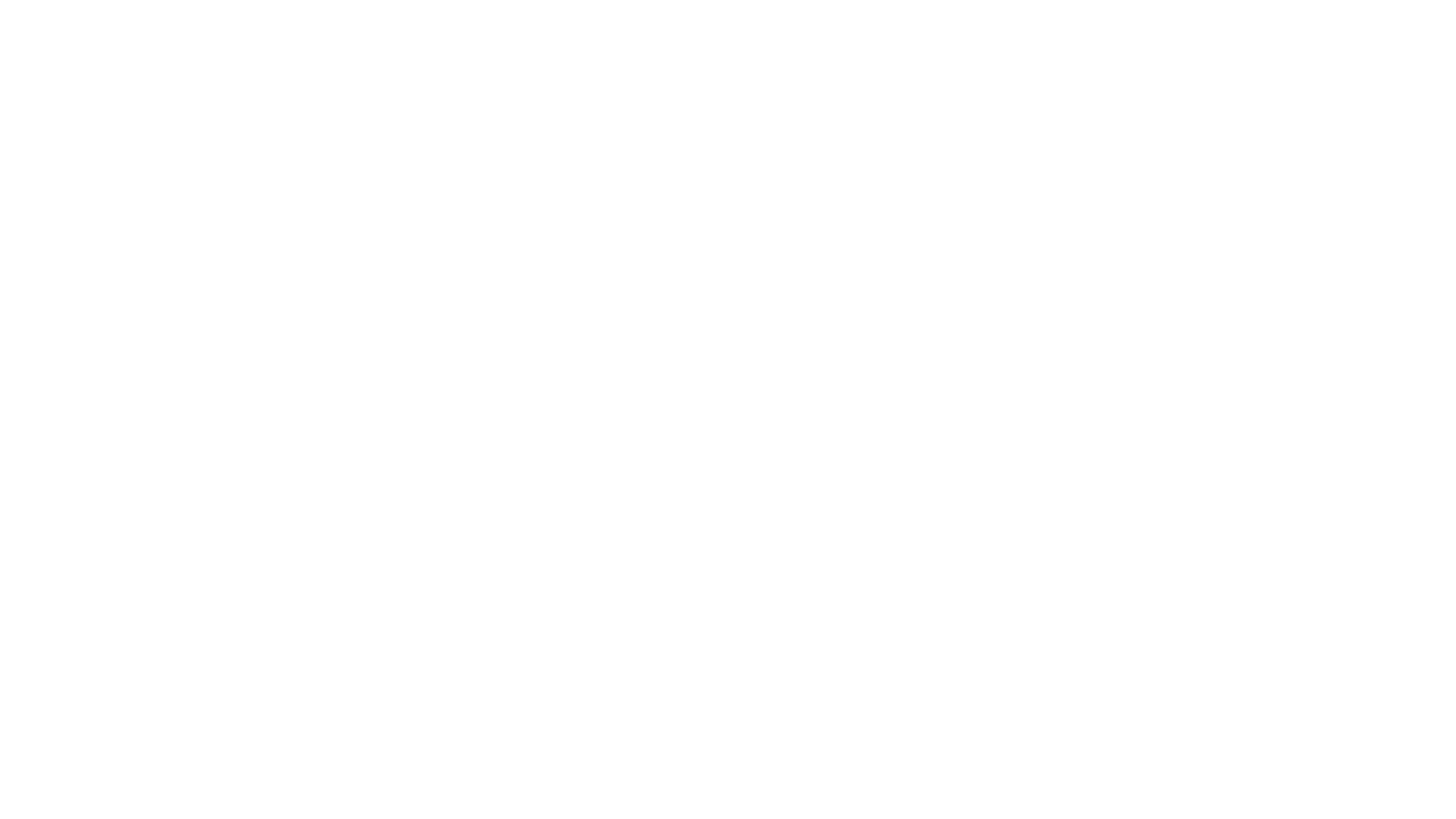 Annotating the poem
Annotating something means to label it with notes.

Circle the following in the poem and write what it is and what it means:
Keywords (words that are difficult to understand or are important)
An example of enjambment
Lists
Metaphors
Personification
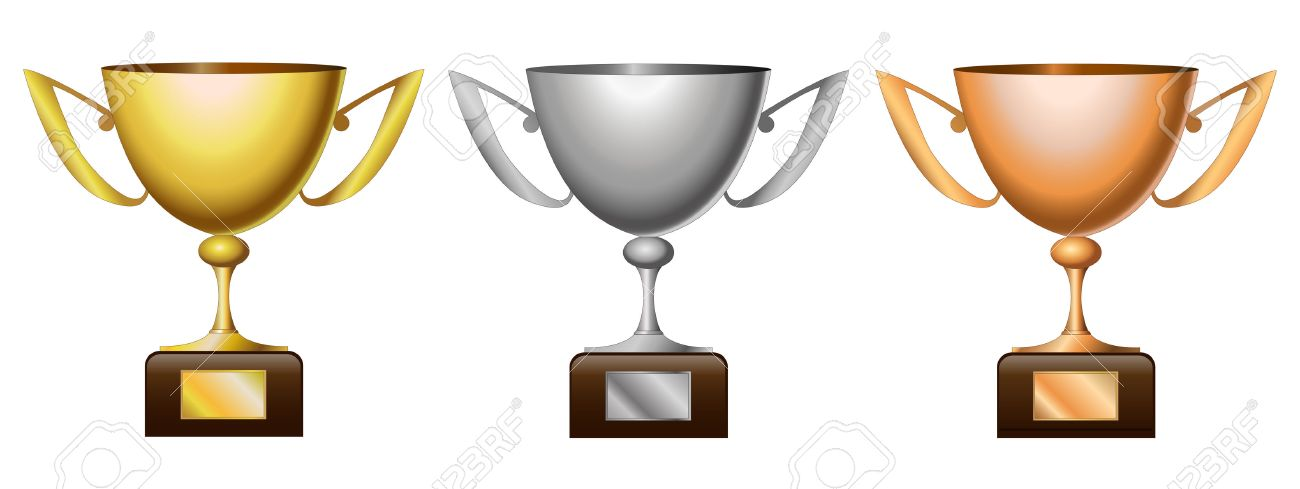 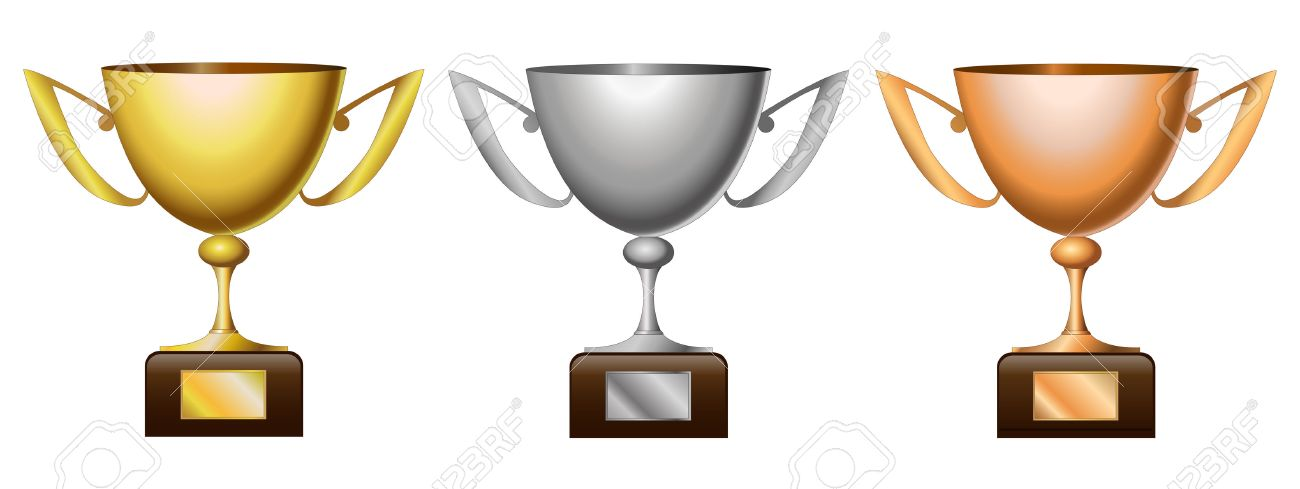 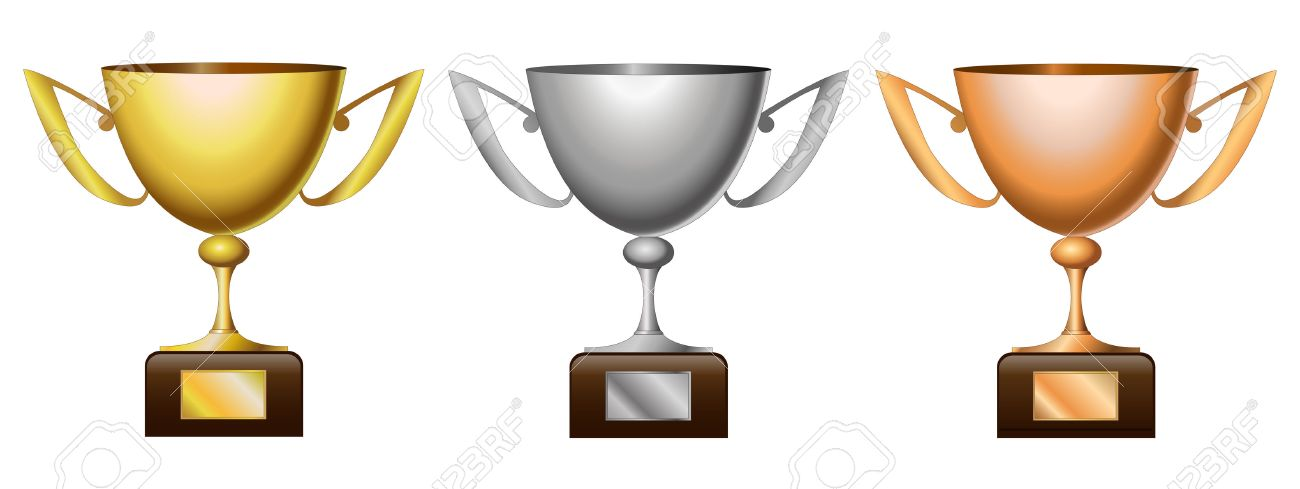 Read the poem for a second time, considering these images...
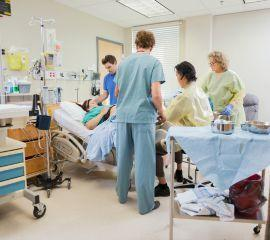 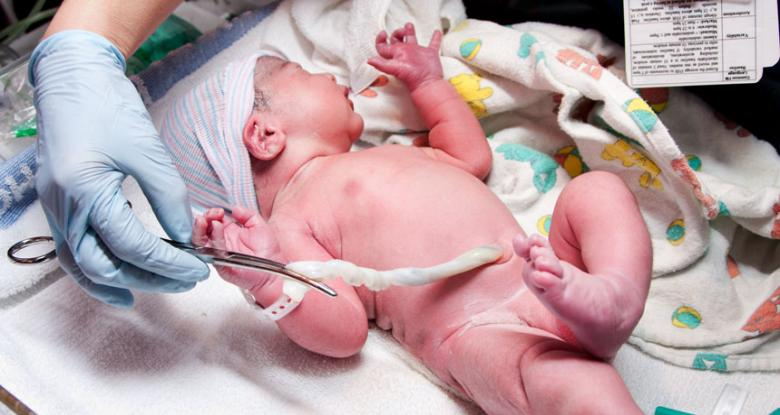 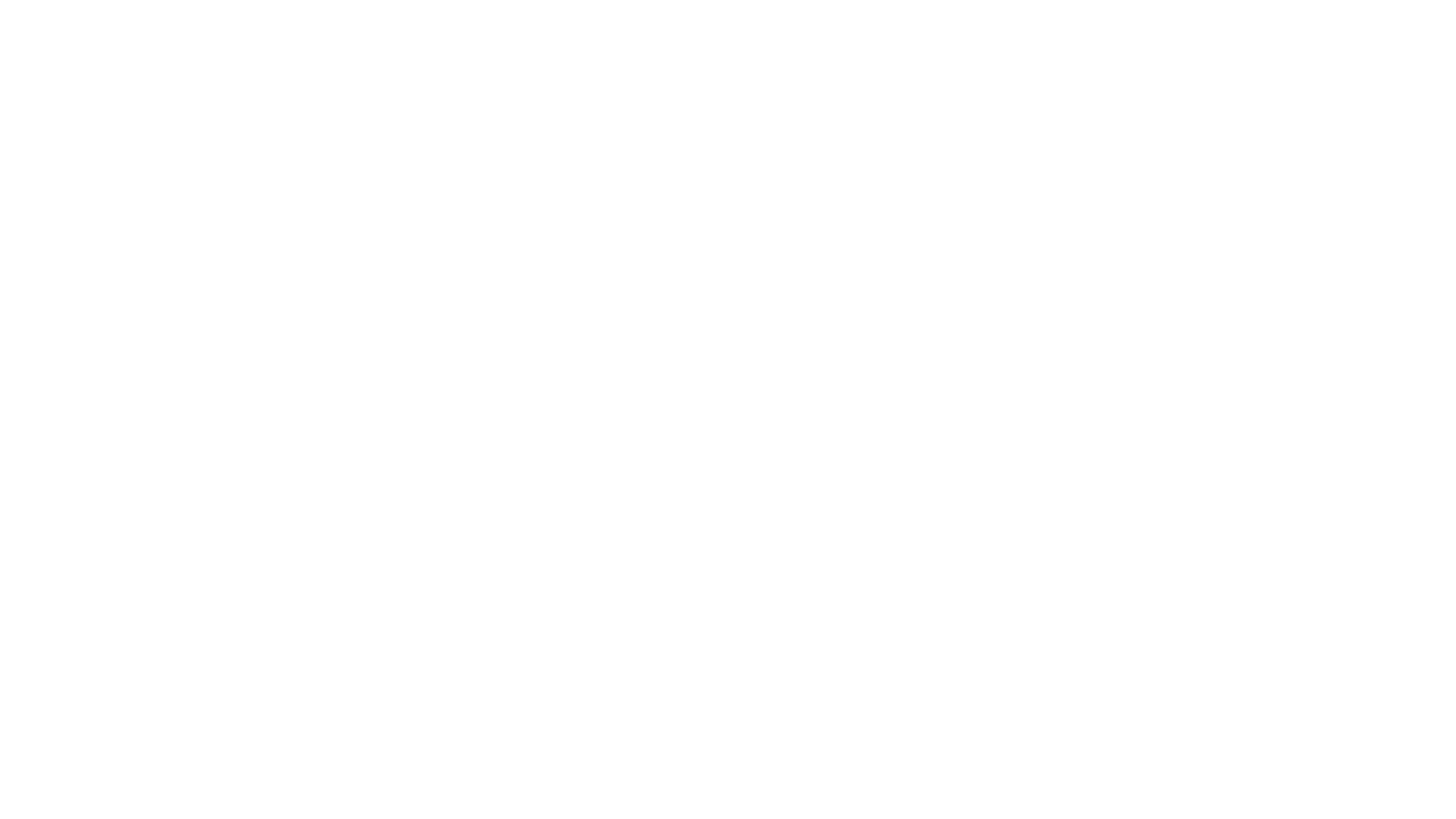 Second Reading: Alternative Meanings
After reading 'Catrin' for a second time, what do you think the poem is about?

Bronze: Your response is clear, with a reference to the poem.
Silver: Your response is thoughtful, making two references from the poem.
Gold: Your response is thoughtful, making two or more references from the poem, identifying poetical devices.
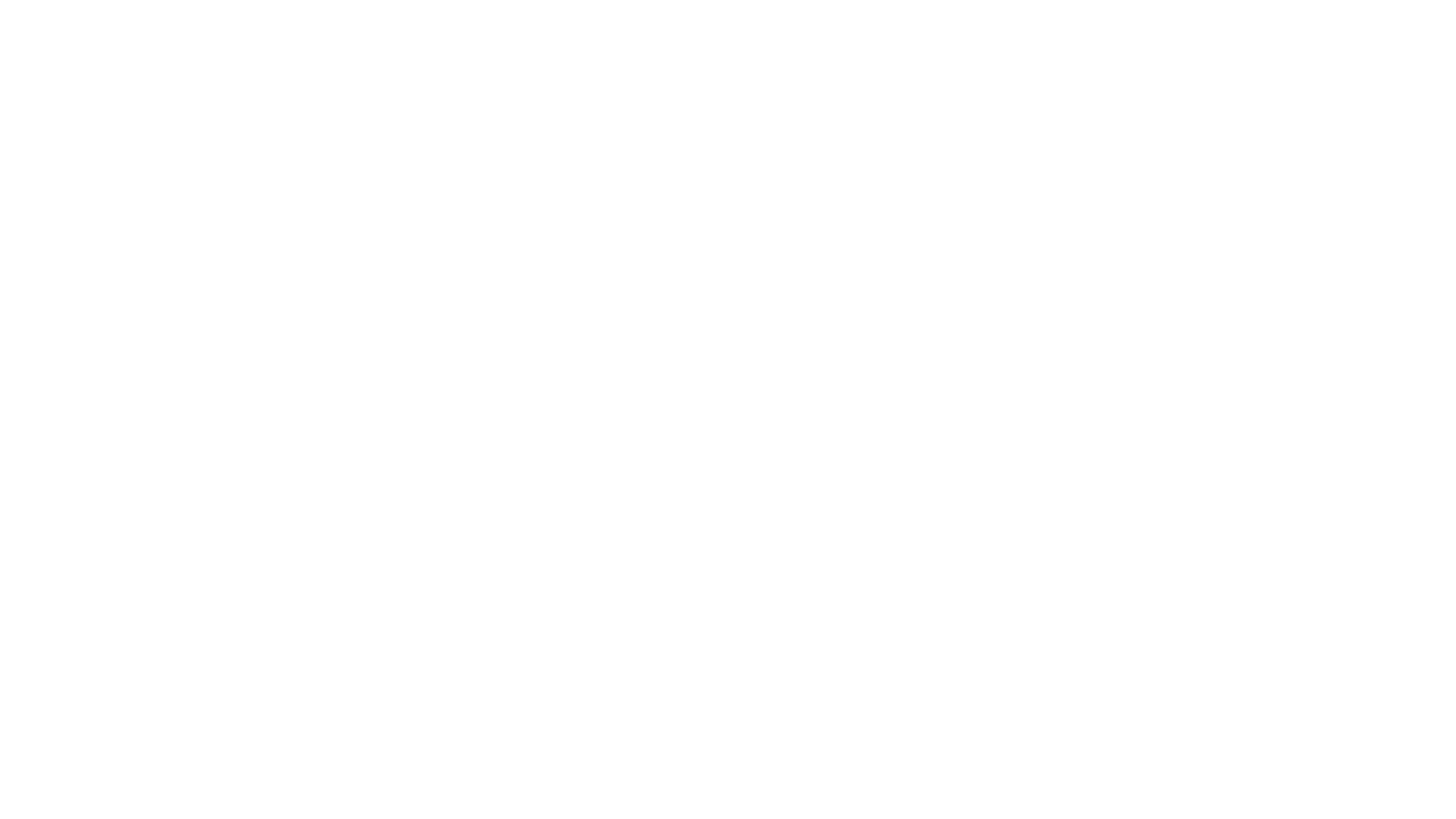 Plenary
Read aloud your response. Check that you have achieved your medal task.

Is your response...
Bronze: clear, with a reference to the poem.
Silver: thoughtful, making two references from the poem.
Gold:  thoughtful, making two or more references from the poem, identifying poetical devices.